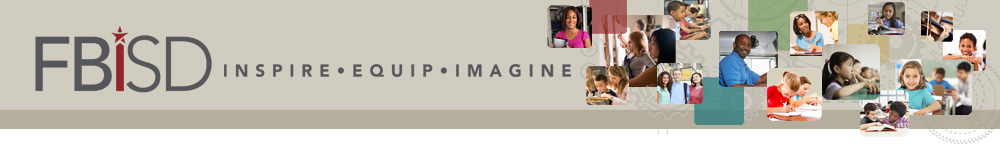 IT – Staffing and Support
Grade Point Average (GPA)

Effective for the Class of 2019 (rising freshman)
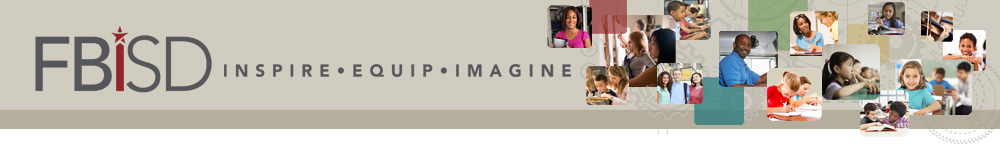 Current GPA System
5.0 Scale weighted to 6.0 
Two Academic Levels
Advanced (on-level coursework)- 5.0 Scale
Honors/pre-AP, AP- 6.0 Scale
GPA system awards the same weight for a range of grades. 
For example, grades from 90-100 are treated equally as a 5.0 when the grades are converted to a GPA scale.
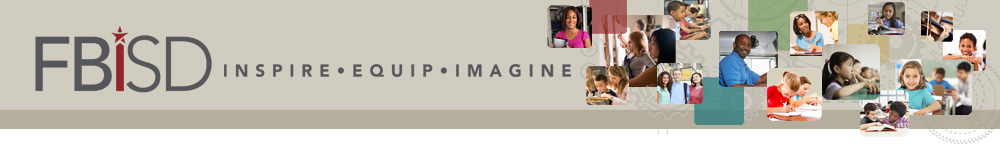 Why the Change?
Committee’s task was to determine a GPA system that would satisfy these tenets:
Serve all students in the most equitable manner
Be easy to understand for students, parents and colleges
Be based on the most mathematically accurate methodology
Administer weighted points that equitably acknowledge the effort that goes into challenging courses
Ensure a standardized system across the district that reflects 2 levels of academic coursework
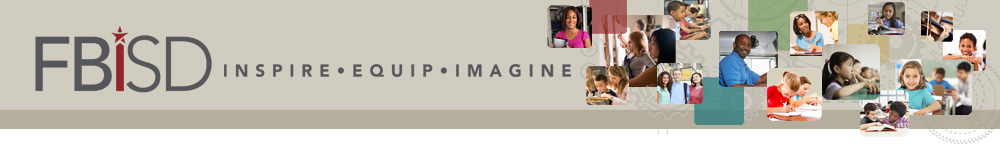 Board Approval
On  August 18, 2014, the School Board of Trustees approved the District’s recommendation to revise the GPA system beginning with the current grade 8 students who will enter high school in 2015-2016.
This includes all courses taken for high school credit in middle school.
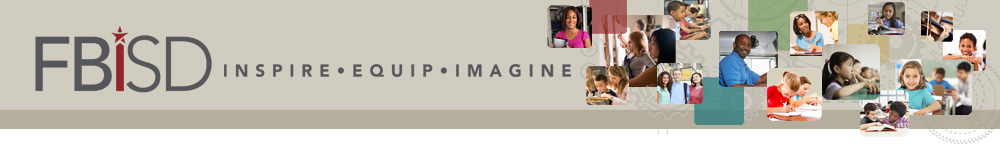 New 100 point GPA Scale
100 Point Scale
Calculated by adding all of the semester averages and dividing by semesters attempted. 
Considered the most accurate reflection of a student’s cumulative work
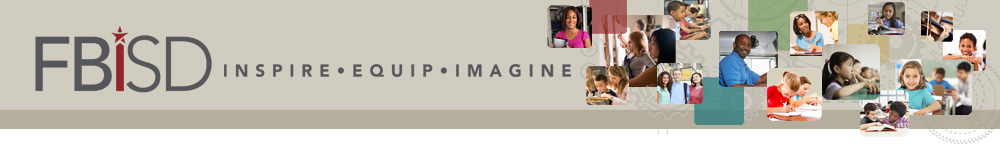 New 100 point GPA Scale
The 100 point scale results in a more accurate Rank in Class (RIC)
Can be converted to the Four Point Scale which is the most common scale for college admissions, NCAA and scholarship applications.
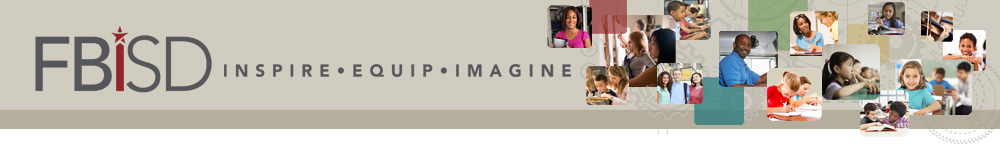 New 100 point GPA Scale
More rigorous classes will receive weighted points as illustrated in the chart below:
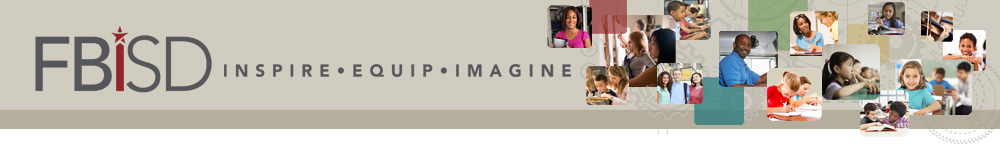 Example of Student Grades:
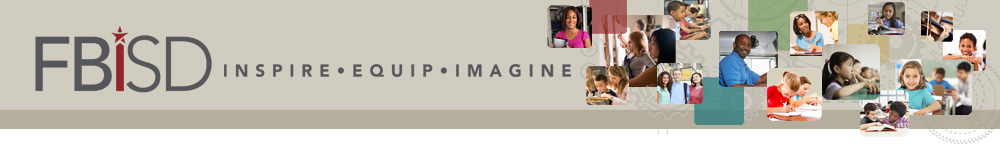 Example
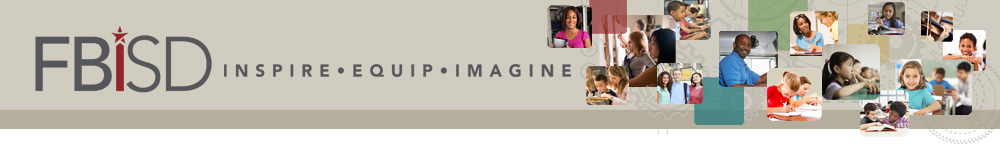 GPA Conversion
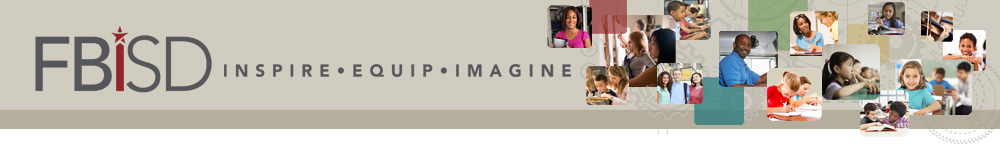 Summary of the 100 pt. Scale
Based on adding all the semester averages earned and dividing by semesters attempted
Most accurate reflection of a student’s cumulative work
Results in a more accurate Rank in Class (RIC)
Current GPA system remains in place for 9-12 grade
New GPA system is in place for grade 8 and below
This includes all courses taken for high school credit in middle school.
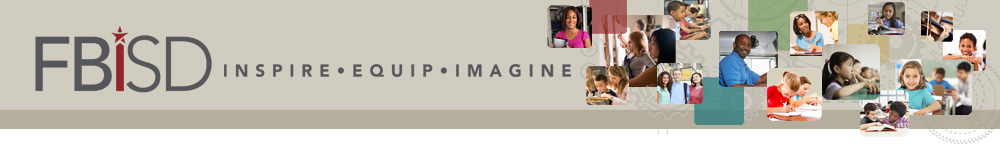 IT – Staffing and Support
GPA Exempt Courses
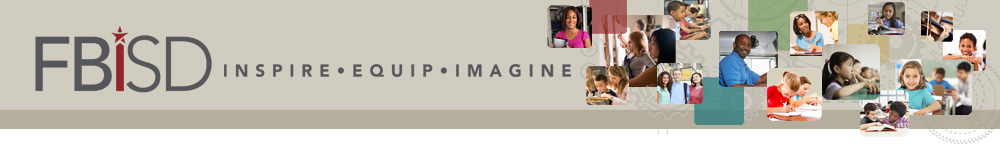 GPA Exemption
Beginning with the graduating Class of 2017, this option is available:
to juniors and seniors who wish to take courses from the approved list that are beyond the requirements for graduation.
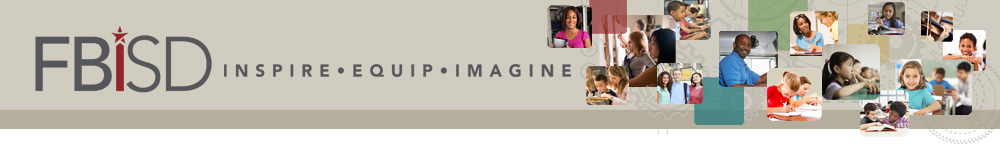 To qualify for the GPA Exemption
Exemption for the third or fourth year course, the students must have an:
overall B average in the prerequisite courses for the 3rd/4th year course for which he/she is seeking a waiver. 
have already taken the first two years of this particular course (exception: Cheerleading and Dance Team) at the high school campus. 
All students must meet the prerequisites of each course and have parent, teacher, and counselor approval.
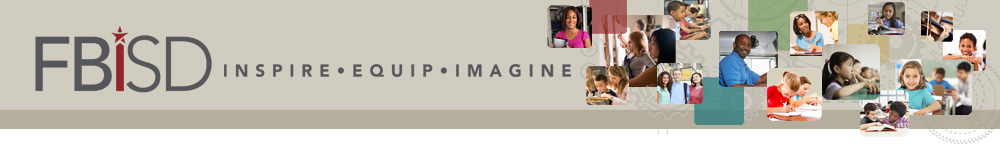 Full year courses will be exempted for 1.0 credit only.
Junior students may receive a GPA exemption for only one course during the junior year.
Senior students who have not used any of the GPA exemptions during their junior year would qualify for two exemptions during their senior year as long as prerequisites are met.
The option of securing exemptions for two classes in the same year is only available to seniors for whom no GPA exemptions have been used prior to the senior year.
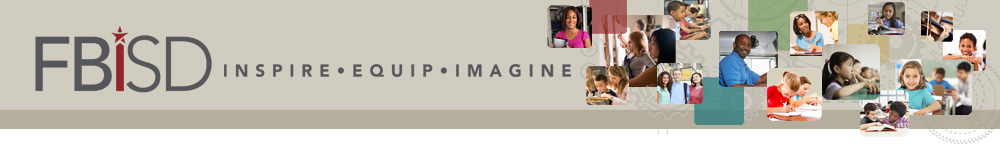 How are grades handled in aGPA-Exempt course?
Students who are eligible and choose to take one of these courses for a GPA-Exempt grade:
Will receive a numerical grade all year on the report card.
Will receive the actual numeric grade with a comment or label indicating “GPA-Exempt” on the Academic Achievement Record (transcript).
Will have these courses excluded from the computation of GPA and class rank.
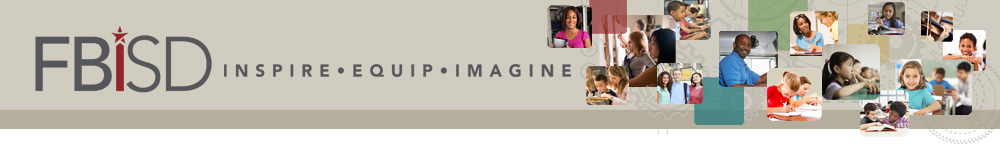 What are the performance standardsfor these courses?
Students must complete all of the assigned work. The numerical grade earned will be reported on the report card.
Students must take tests and final exams for the course unless exempt from finals.
Students must maintain a passing semester grade average in order to remain eligible for the GPA Exemption.
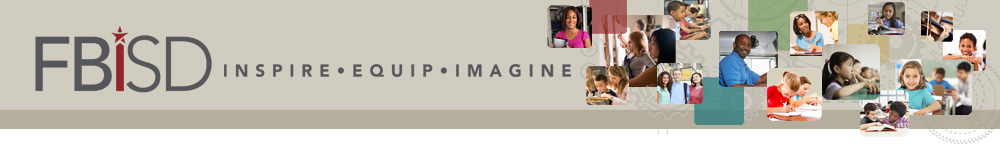 How will grades in a GPA-Exemptcourse affect eligibility for extracurricularactivities?
The numerical grades earned in a GPA-Exempt course will be used to determine eligibility for participation in all extra-curricular activities.
Furthermore, numerical grades will also be used in determining: academic excellence; qualifying criteria used in the selection of students for various positions such as Dance Team officers, class officers, exam exemptions, etc.; and eligibility for academic awards, including admission to organizations such as the National Honor Society, etc.
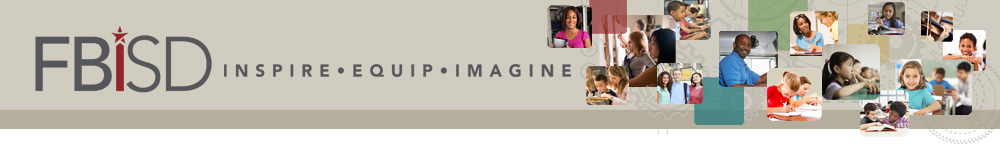 How do students enroll in aGPA-Exempt course?
Students interested in taking one of the GPA-Exempt courses must discuss this option with the counselor promptly at the beginning of the course. If the student meets all of the criteria, he/she must:

1. Complete the appropriate form.
2. Have the form signed by the parent and teacher.
3. Return the form to the counselor no later than the end of the second (2nd) week of each semester. At this time, if all criteria are met, it will be approved and a course change will be made to reflect enrollment in a GPA-Exempt course.
4. Once a student signs up to take a course as GPA-exempt, the decision cannot be changed.
5. Students enrolled in full-year courses do not need to reapply during the second semester.
6. Students, including transfer students, who miss the deadline for application for the first semester, may apply for exemption for the second semester if they meet the criteria.
AN APPLICATION HAS TO BE FILLED OUT AND SIGNED BY THE STUDENT,THE PARENT AND THE TEACHER. 
The counselor will then submit a copy to the campus Registrar.
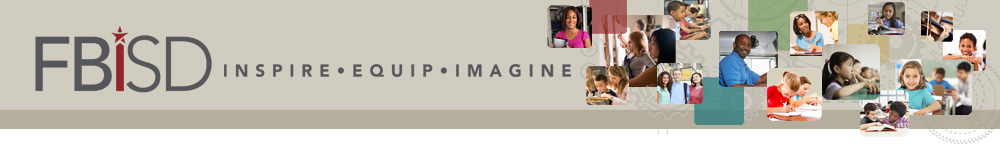 Cheerleading, Dance Team & Athletics
Can a student exempt Cheerleading as a junior or senior?
Yes. If the student was a cheerleader as a sophomore, he/she can exempt the junior year. If the student becomes a cheerleader as a junior, he/she can exempt the senior year as a cheerleader.
What are the requirements for the Dance Team waiver?
If the student was a dance team member as a sophomore, he/she can exempt the junior year. If the student becomes a dance team member as a junior, he/she can exempt the senior year of the course.
If a one-season athlete does not have an athletic program to enter in the Spring semester of their senior year, may they exempt only one semester of the course?
Yes, in some cases the courses eligible for exemption are semester courses.
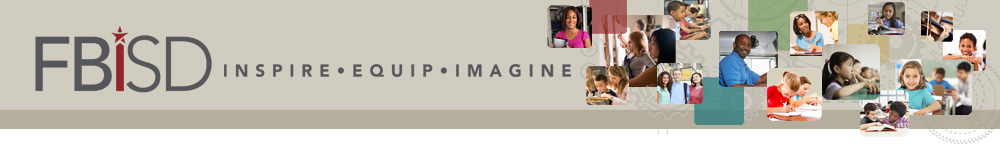 Art and Dance
Can a student take Art or Dance courses as GPA-Exempt courses?
No. Art or Dance courses (other than Dance Team) are not offered as GPA-exempt courses for juniors and seniors. 
A freshman or Junior Varsity Dance Team course can be used as a prerequisite for the Dance Team exemption in the junior and/or senior year.
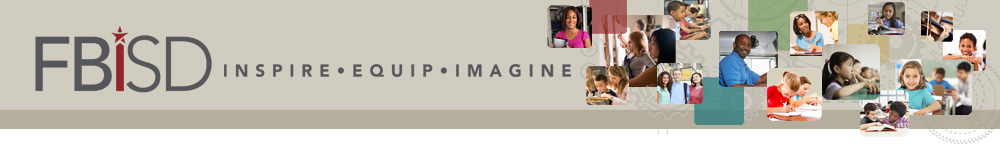 If a student exempts a course during the junior year, but does not enroll in the same course during the senior year, does he/she lose the exempt status for the junior year?
No. Each year will stand alone
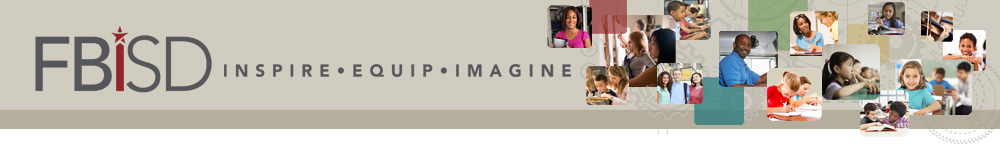 What if a student drops the exempt course?
Students are expected to complete a full year course for which a GPA exemption has been approved. In extenuating circumstances where a student is approved to drop a GPA-exempt course after the first semester is completed, the student receives the first semester credit as GPA-exempt. However, the remaining 0.5 GPA exemption cannot be applied to another course during the second semester or the following year. The requested 1.0 GPA exemption is considered to be fully expended.

If a student drops a full-year course for which a GPA exemption has
	been approved during the first semester, per established guidelines,
	the student enters a new course with no GPA exemption. In this case,
	the GPA exemption is available for use the following semester/year, if
	requested and approved according to established guidelines
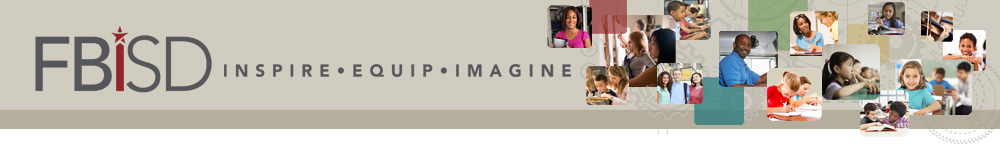 When do exemption requests have to beturned into the counselor?
Exemption requests, with all signatures affixed, have to be turned into the counselor by the end of the second (2nd) week of each semester.
GPA Exempt Courses
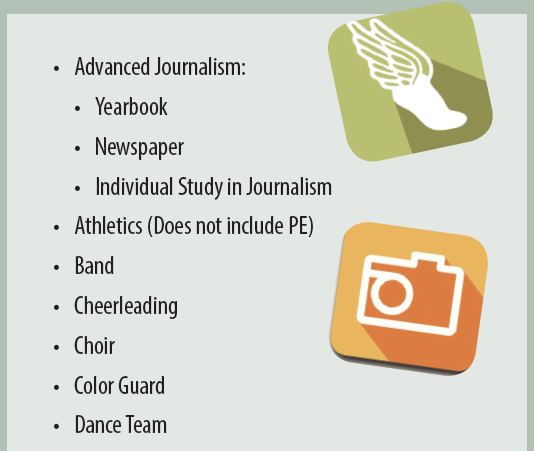 3rd & 4th year courses only
Must have a “B” for 1st & 2nd year
Must maintain a passing grade
Grade will appear on report card
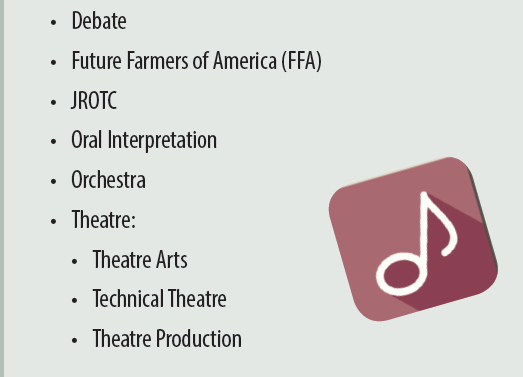 Pick up an application the 
1st week of school